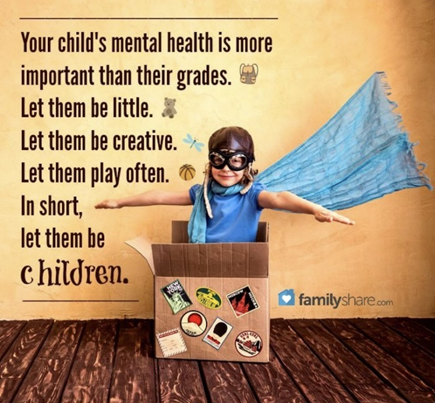 Dailly Primary School
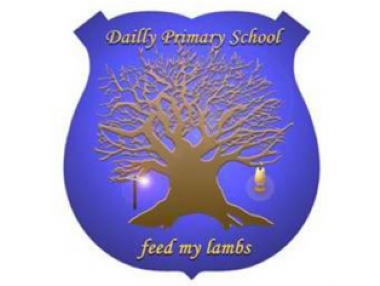 Welcome  to 
Primary 1
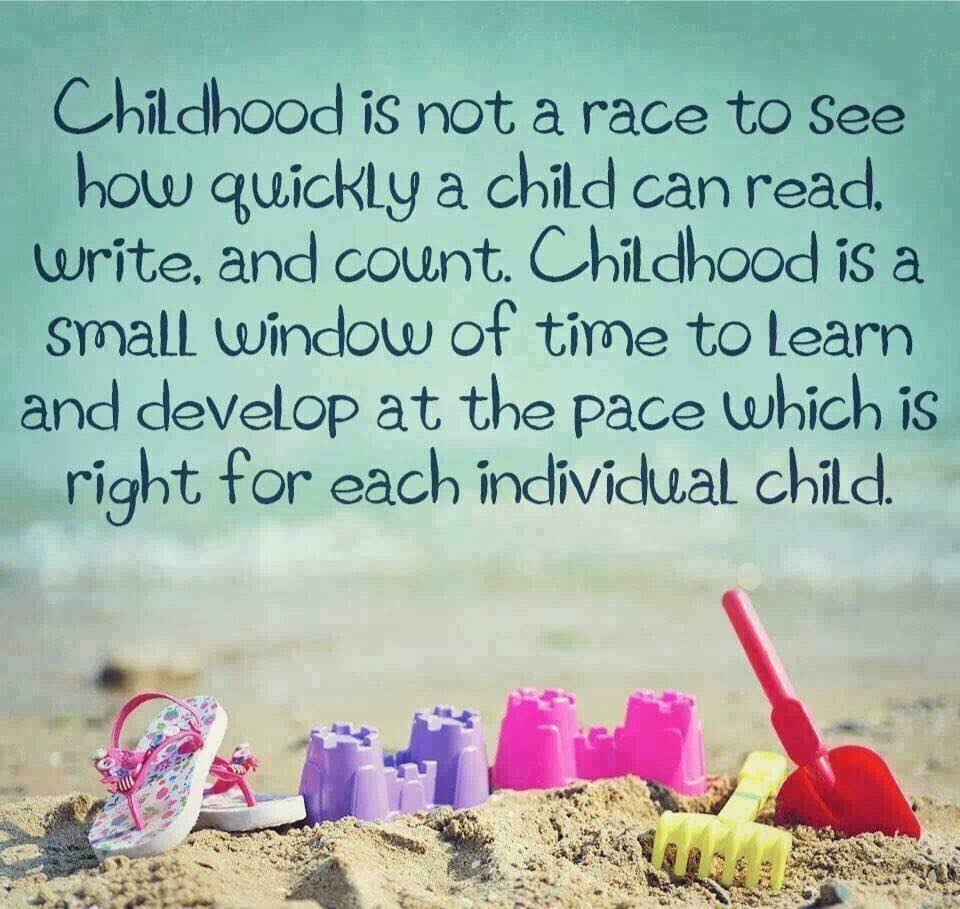 South Ayrshire Council are promoting more Play Based Learning within P1 classrooms
Play Based Learning allows  young children to extend and develop skills at their own pace.
[Speaker Notes: The promotion of Play Based Learning within P1 classes in SA allows for children to extend and develop skills at their own pace.]
Dailly Primary School
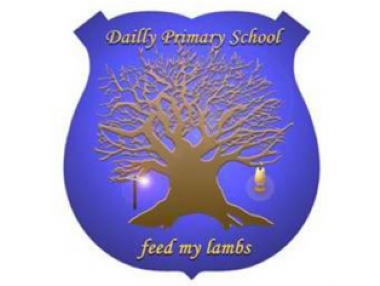 Literacy at Early Level . . .
Listening and Talking
Before children can learn to read and write, 
they need to develop the building blocks for literacy…
the  ability to
*  speak
*  listen
* understand
[Speaker Notes: In modern times, children may be exposed to large periods of screen time as well as many types of stimuli that can be overwhelming. 
They also tend to have less free time to play.
This affects their concentration span and their overall performance, especially their ability to read, which involves hearing, distinguishing and blending sounds
https://empoweredparents.co/8-games-to-improve-your-childs-listening-skills/]
Dailly Primary School
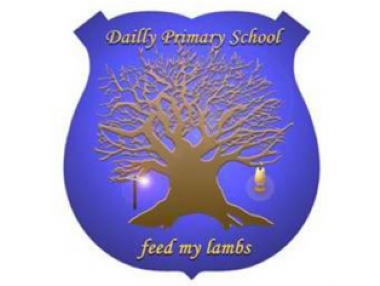 Reading
phonics…
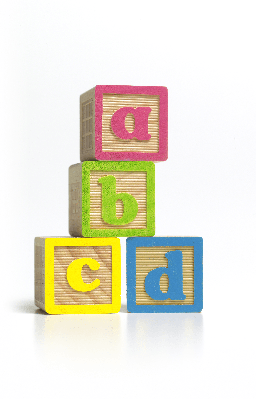 common words…
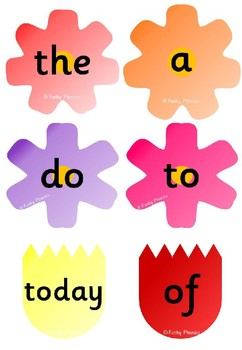 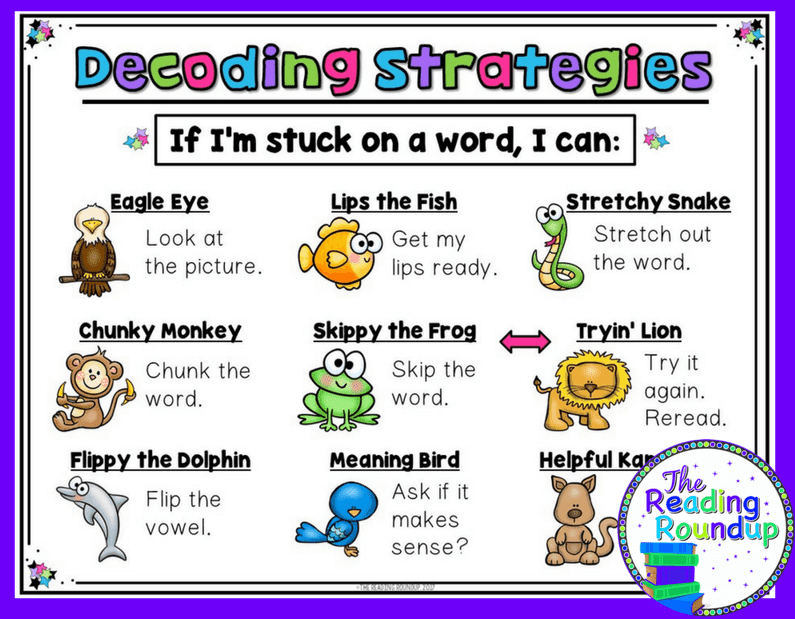 reading (decoding) strategies…
[Speaker Notes: Phonics – hearing the alphabetic sounds, identify the letter shape then blend to create words
Common Words – Tricky words which have to be learned eg because, they, some.
Decoding strategies – picture clues, initial sounds, sounding/blending.]
Dailly Primary School
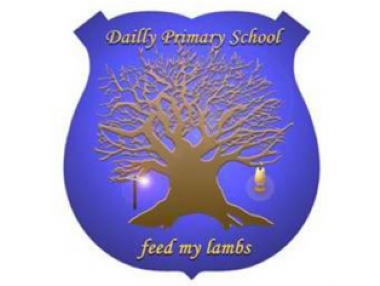 Writing
phonics…
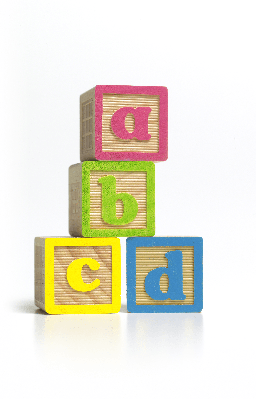 letter formation…
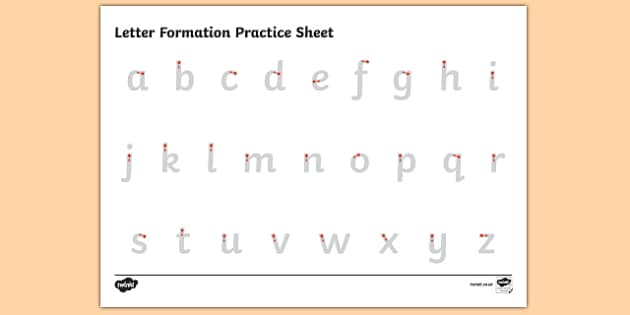 independent writing…
(capital letter, finger space, full stop)
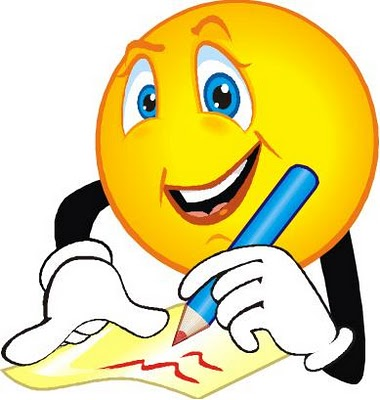 [Speaker Notes: Phonics: Active Literacy Programme . .  relating formation and sound of alphabet letters
Overwriting follow up activities from reading books or own ideas (diary/journal)]
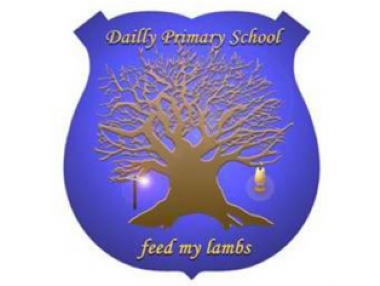 Dailly Primary School
Maths  at Early Level . . .
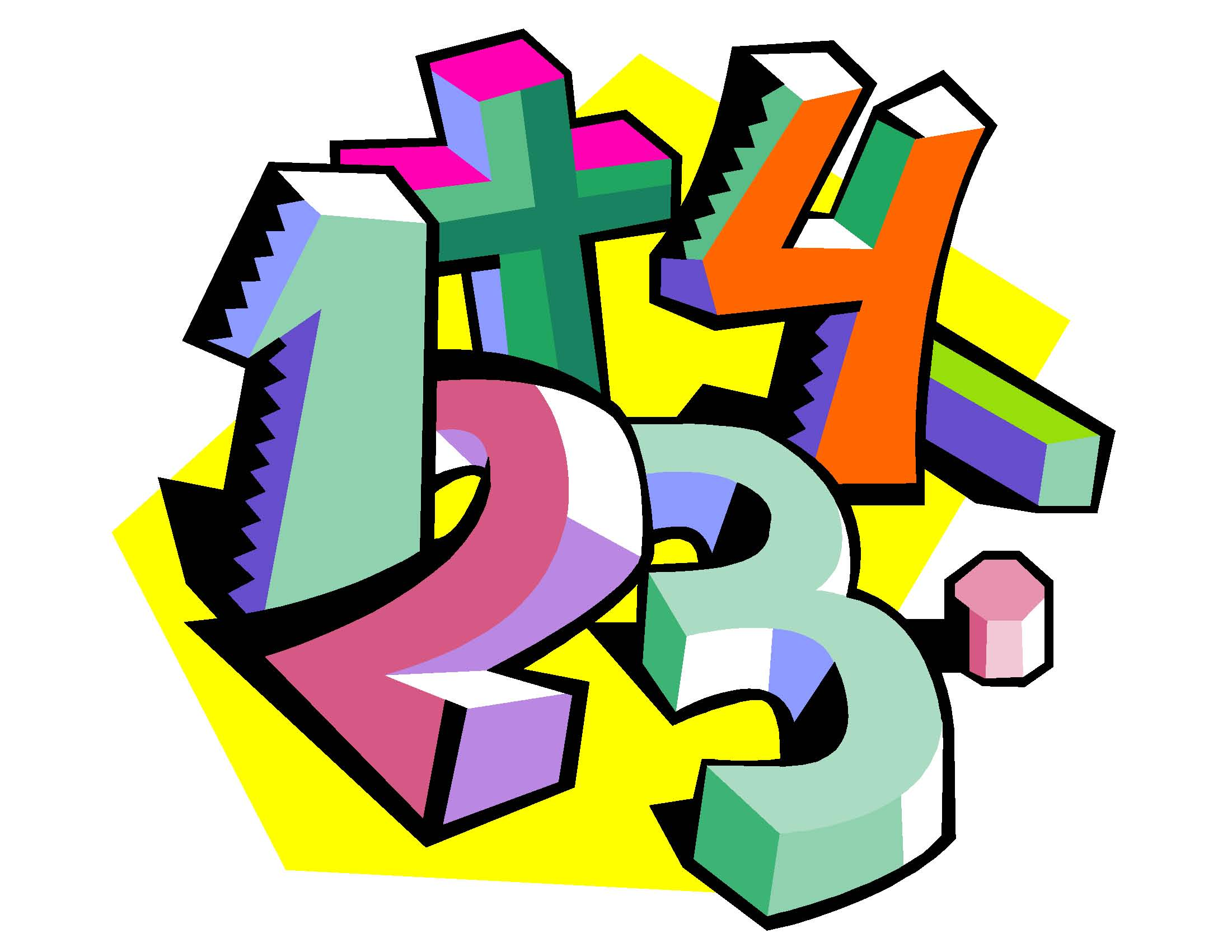 Number
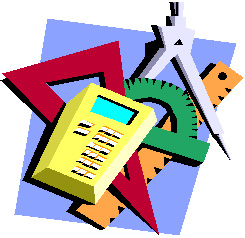 Practical Maths
[Speaker Notes: Counting to 20, understanding number before/after. Maths vocabulary of more/less/altogether]
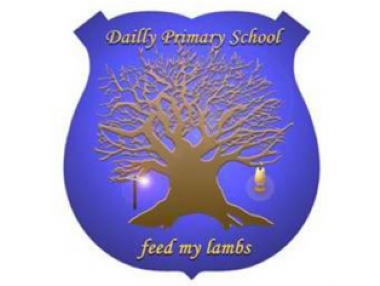 Dailly Primary School
Early Level - Number
rote counting… counting 1 - 20
counting objects… 1:1
identifying and writing numbers…
concept of addition and subtraction
[Speaker Notes: counting 1:1 and concept of number.  Formation of numbers.  then recording how many etc]
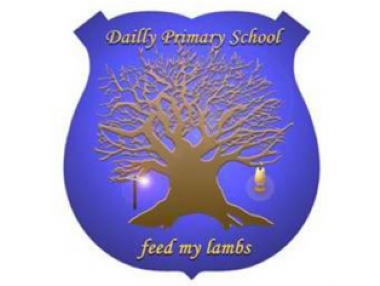 Dailly Primary School
Early Level
Practical Maths
shape…
symmetry…
measure…
time
money
Data Handling
[Speaker Notes: All areas which will have been covered in EY will be consolidated in P1.]
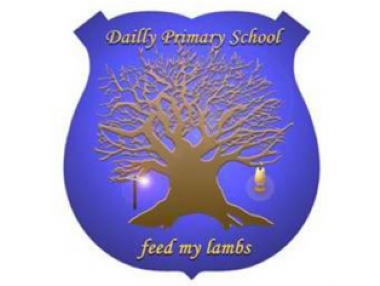 Dailly Primary School
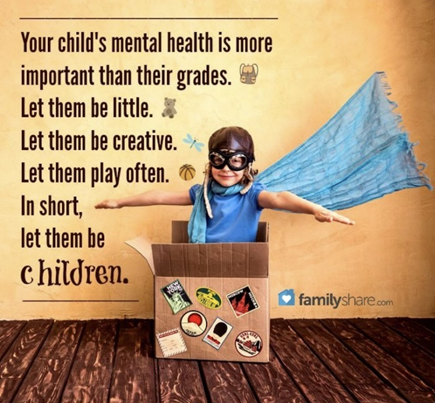 RME
Science
Technology
HWB
EA
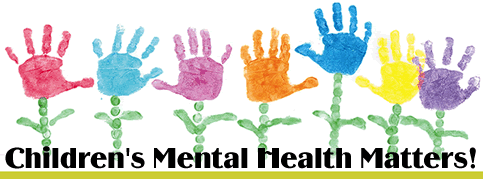 http://valuingchildreninitiative.com.au/a-silent-tragedy/
[Speaker Notes: PE - physical exercise
RME – manners, behaviour
Science Music, Painting, Baking and other fun ways to learn!]
This is the HOW…
Big Cats ‘LILAC’ No words…..

Magnetic letters – sound games (Snap, Lotto etc) 

Common Words - Games

PM Readers – Big Cats

Phonics Hero/ Ed City


Maths – counting games

Mental maths activities - Dot Patterns; conservation of number

Overwiting - number formation

SHM Maths Scheme

Ed City/ Topmarks